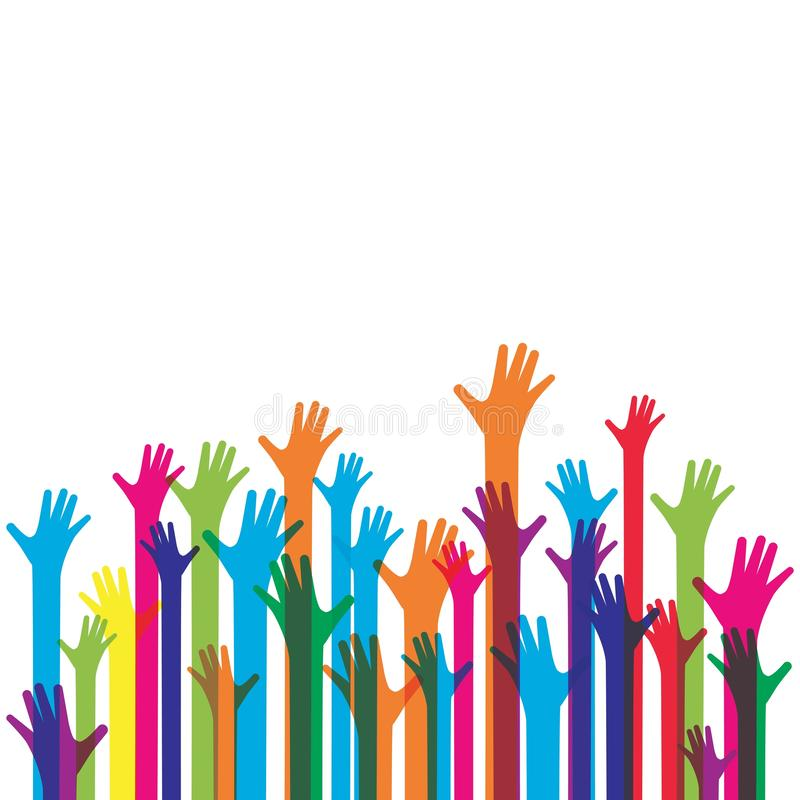 Punctuating Main Clauses
When are children first introduced to clauses?
In Year 1, children are expected to write sentences with two clauses joined by the word 'and.’
In Year 2, children start learning about subordination and coordination and need to start using a main clause and subordinate clause, joined by 'when,' 'if,' 'that' or 'because.’
In Years 3 to 6, children are expected to continue to use a range of sentence forms, however their conjunctions need to become more sophisticated, for example: 'because,' 'although,' 'therefore,' 'meanwhile' and so on.
A main clause
A main clause is a clause that can stand alone as a complete sentence. 


Main clauses can be used at the same time as other clauses within a sentence.
The sun is shining.
Because I find it relaxing,  I like to walk in the rain
Because I find it relaxing I like to walk in the rain.
Can you identify the main clauses here?
The dog barked.
His car broke down at the station.
The girl laughed loudly.

Sitting happily, the chicken laid eggs.
The chicken, who was busy laying eggs, sat happily.

Looking over the hill, she sighed wistfully.
She sighed wistfully, looking over the hill.
The girl, who was looking over the hill, sighed wistfully.
The dog barked.
His car broke down at the station.
The girl laughed loudly.

Sitting happily, the chicken laid eggs.
The chicken, who was busy laying eggs, sat happily.

Looking over the hill, she sighed wistfully.
She sighed wistfully, looking over the hill.
The girl, who was looking over the hill, sighed wistfully.
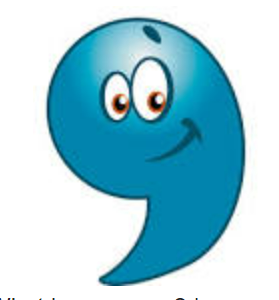 Common errors
The most common mistakes in KS2 English occur when pupils are joining two main clauses. We often see that pupils will use a comma between two clauses (a comma splice) or no punctuation at all (a run-on sentence).

An example of comma splicing: ‘Jenny ran the race well, she came third overall.’
An example of a run-on sentence: ‘Jenny ran the race well she came third overall.’
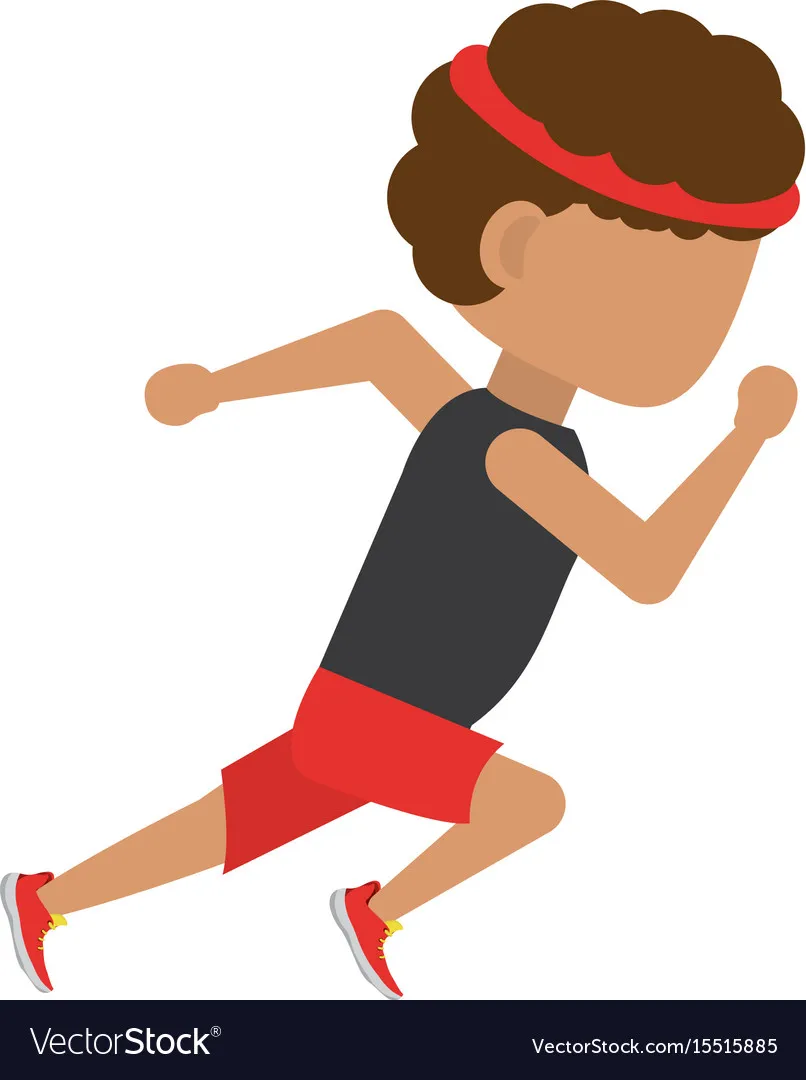 Can you spot the comma splice?
Because it was a beautiful day, I decided to walk in the park, there were lots of families there. 

If you do not like sprouts, push them to the side of your plate, I will remove them later. 

I cannot find the tv remote, I thought it was on the windowsill.
Because it was a beautiful day, I decided to walk in the park, there were lots of families there. 

If you do not like sprouts, push them to the side of your plate, I will remove them later. 

I cannot find the tv remote, I thought it was on the windowsill.
Can you identify the main clauses?
I walked to the shops I wanted to buy some chocolate because I as hungry. 


The dragon has long sharp talons his wings are immeasurable. 


In the distance, there was a large shadow I couldn’t see the shape of it clearly.
I walked to the shops. I wanted to buy some chocolate because I as hungry. 

The dragon has long sharp talons. His wings are immeasurable.



In the distance, there was a large shadow. I couldn’t see the shape of it clearly.
How to punctuate a main clause?
FANBOYS
Full stops 
Semicolons 
Colons
FANBOYS
Full stops
A full stop can be used between two main clauses to separate them. 

In most cases, this is the punctuation mark that pupils should use when they are comma splicing.
Semicolon
A semicolon can be used to join two main clauses that are closely related.
When a semicolon is used to join two or more ideas (parts) in a sentence, those ideas are then given equal position or rank.

For example: 
We can go to the museum to do some research; Mondays are pretty quiet there.
Colon between main clauses
A colon functions in a similar way to semicolons. It should be used between two main clauses. 

 However, clause B must explain clause A.
Clause A
I hate grapes: I find the texture strange.
Clause B explains the previous clause.
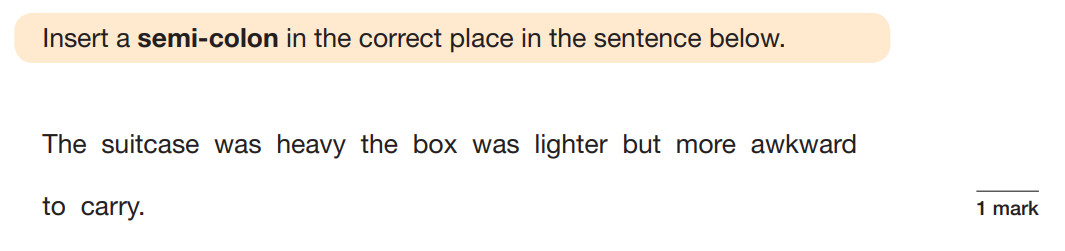 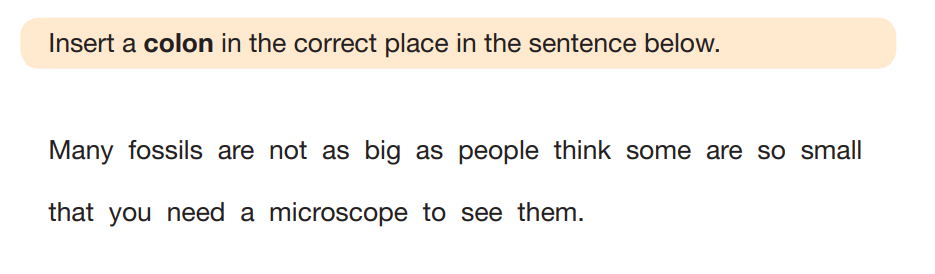 There are some exceptions:
Fiction writers, poets and speech makers might break these rules of punctuation to create particular effects.
For example, in dialogue and first-person narration, a character might be breathless, excited or upset and so speak quickly. The tiny pause created by a comma can clarify sentence structure (so the reader can understand it) whilst clearly showing the character’s rushing speech or thoughts.
For example:
A panicking character might tell themselves to: "Think, think, think."
In the middle of intense action, a character might say: "Just hold on, wait, now go!"
Comma splicing in poetry
Traditionally, poems often used commas at the end of lines of verse. Commas help to separate ideas but do not interrupt the flow. Look at this example from The Rime of the Ancient Mariner by Samuel Taylor Coleridge:
Water, water, every where,And all the boards did shrink;Water, water, every where,Nor any drop to drink.
Any questions?
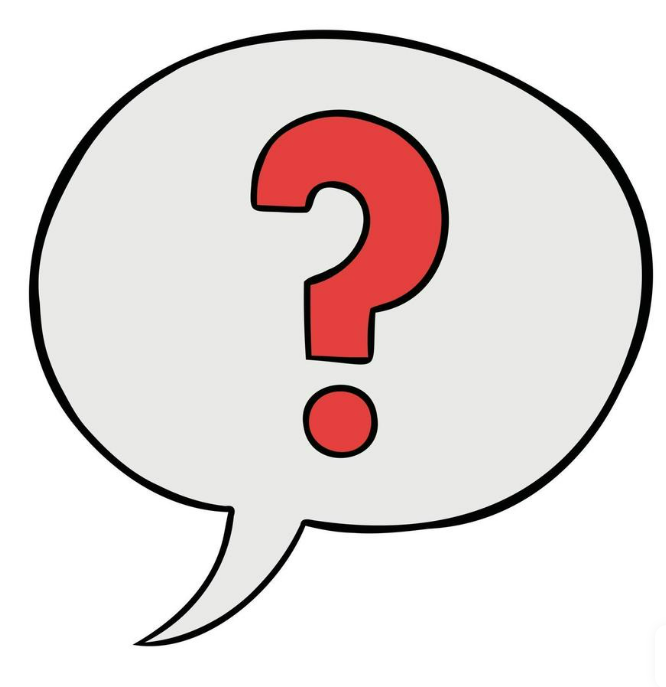 Handouts
When are children first introduced to clauses?
In Year 1, children are expected to write sentences with two clauses joined by the word 'and.’
In Year 2, children start learning about subordination and coordination and need to start using a main clause and subordinate clause, joined by 'when,' 'if,' 'that' or 'because.’
In Years 3 to 6, children are expected to continue to use a range of sentence forms, however their conjunctions need to become more sophisticated, for example: 'because,' 'although,' 'therefore,' 'meanwhile' and so on.
A main clause
A main clause is a clause that can stand alone as a complete sentence. 


Main clauses can be used at the same time as other clauses within a sentence.
The sun is shining.
Because I find it relaxing,  I like to walk in the rain
Because I find it relaxing I like to walk in the rain.
Can you identify the main clauses here?
The dog barked.
His car broke down at the station.
The girl laughed loudly.

Sitting happily, the chicken laid eggs.
The chicken, who was busy laying eggs, sat happily.

Looking over the hill, she sighed wistfully.
She sighed wistfully, looking over the hill.
The girl, who was looking over the hill, sighed wistfully.
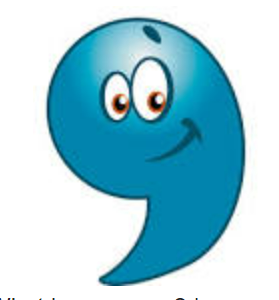 Common errors
The most common mistakes in KS2 English occur when pupils are joining two main clauses. We often see that pupils will use a comma between two clauses (a comma splice) or no punctuation at all (a run-on sentence).

An example of comma splicing: ‘Jenny ran the race well, she came third overall.’
An example of a run-on sentence: ‘Jenny ran the race well she came third overall.’
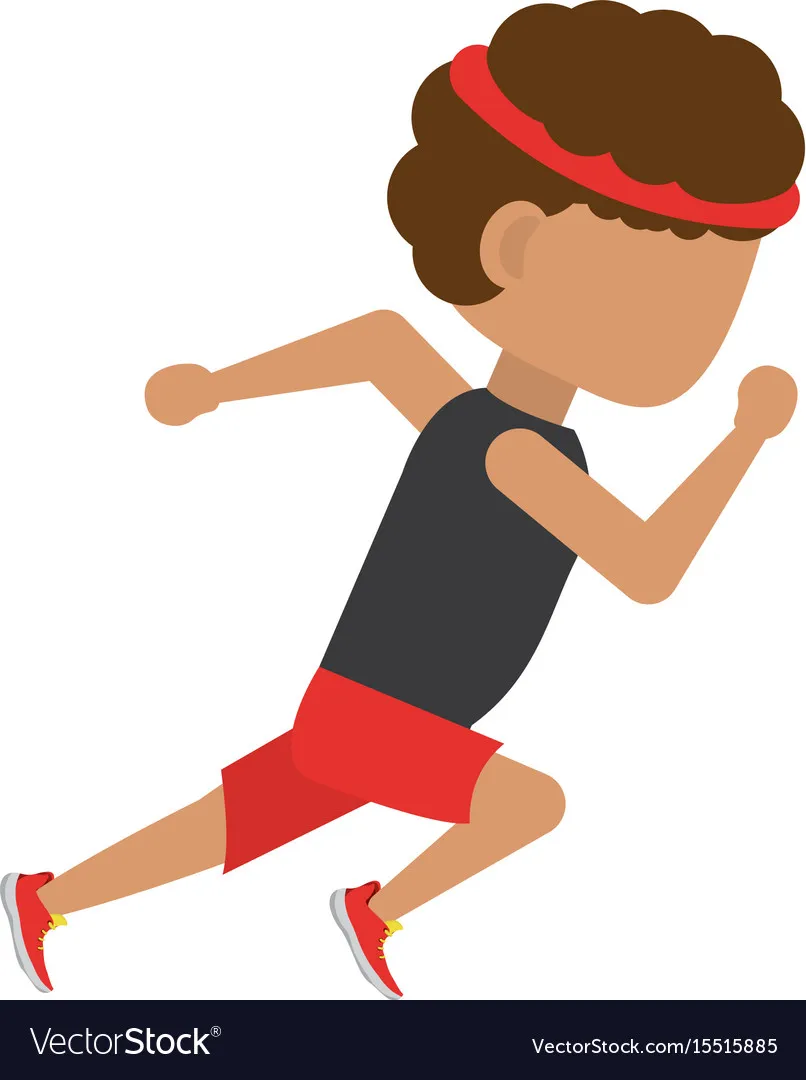 Can you spot the comma splice?
Because it was a beautiful day, I decided to walk in the park, there were lots of families there. 

If you do not like sprouts, push them to the side of your plate, I will remove them later. 

I cannot find the tv remote, I thought it was on the windowsill.
Can you identify the main clauses?
I walked to the shops I wanted to buy some chocolate because I as hungry. 


The dragon has long sharp talons his wings are immeasurable. 


In the distance, there was a large shadow I couldn’t see the shape of it clearly.
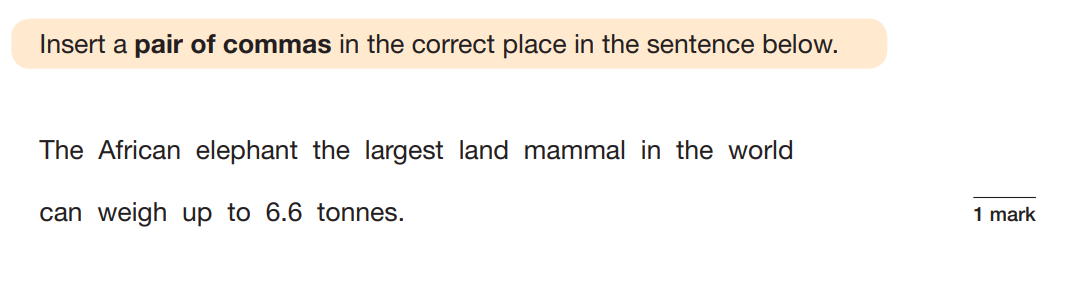 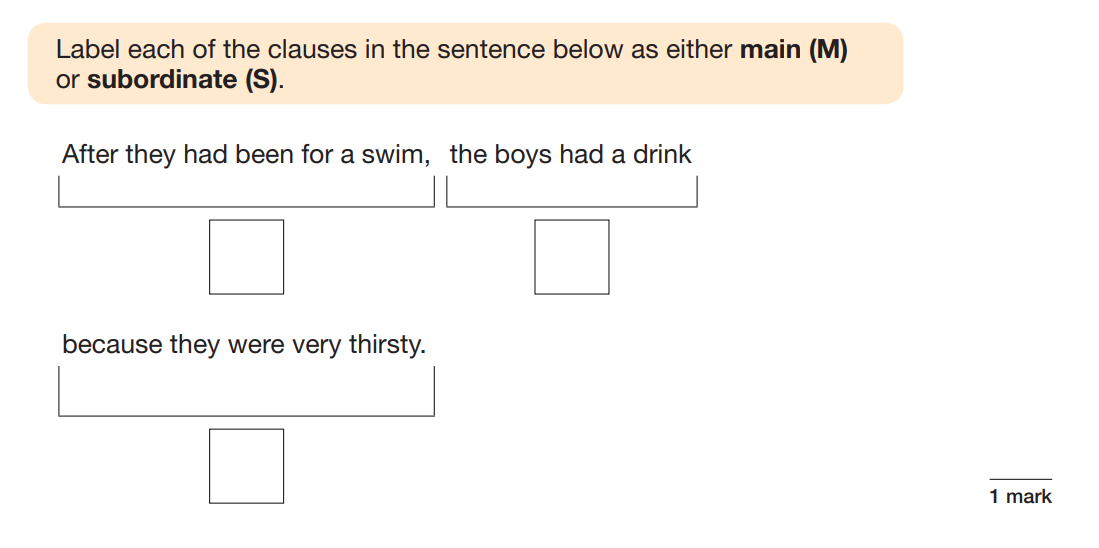 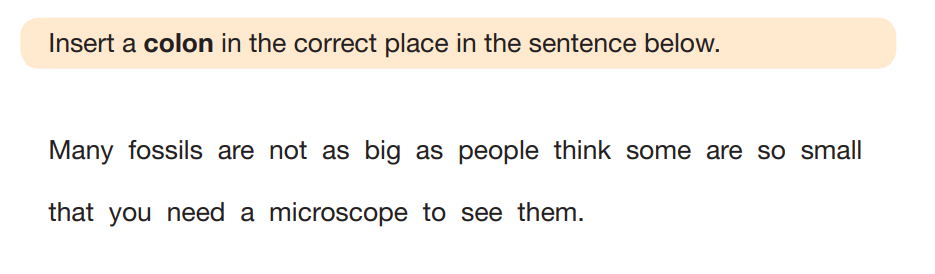